Start on Sustainability
Starter Kit
KEY TERMS AND DEFINITIONS
Disclaimer: Funded by the European Union. Views and opinions expressed are however those of the author(s) only and do not necessarily reflect those of the European Union or the European Education and Culture Executive Agency (EACEA). Neither the European Union nor EACEA can be held responsible for them.
Start on Sustainability Erasmus+ VET Project © 2024 is licensed under CC BY 4.0
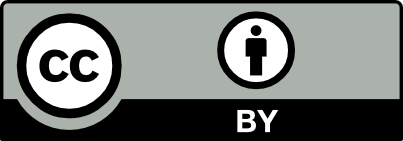 ABOUT OUR PROJECT
By implementing Start on Sustainability, we aim to equip micro-enterprises with the necessary tools and resources to take meaningful action towards sustainability, thereby contributing to a more sustainable and resilient EU economy.
SOS Starter Kit Table of Contents
01
SUSTAINABLE BUSINESS OPERATIONSC
KEY TERMS AND DEFINITIONS
Sustainability: The ability to maintain or improve standards of living without damaging or depleting natural resources for the future.
Corporate Social Responsibility (CSR): A business model that helps a company be socially accountable to itself, its stakeholders, and the public. By practicing corporate social responsibility, companies can be conscious of the kind of impact they are having on all aspects of society, including economic, social, and environmental.
Triple Bottom Line: A framework or theory that recommends that companies commit to focus on social and environmental concerns just as they do on profits. The triple bottom line consists of social equity, environmental protection, and economic profitability - three Ps: people, planet, and profit.
KEY TERMS AND DEFINITIONS
Carbon Footprint: The total amount of greenhouse gases (including carbon dioxide and methane) that are generated by our actions. Lowering a carbon footprint means saving expenses as well as helping combat climate change and its effects.
Greenwashing: Disinformation disseminated by an organisation so as to present an environmentally responsible public image, while its business practices may not be environmentally sustainable.
Circular Economy: A regenerative approach in contrast to the traditional linear economy (make, use, dispose) to keep resources in use for as long as possible, extract the maximum value from them whilst in use, then recover and regenerate products and materials at the end of each service life.
KEY TERMS AND DEFINITIONS
Renewable Energy: Energy from a source that is not depleted when used, such as wind or solar power.
Eco-Efficiency: Business practices aimed at reducing ecological damage while maximizing resource efficiency.
Life Cycle Assessment (LCA): The assessment of environmental impacts associated with all the stages of a product's life from raw material extraction through materials processing, manufacture, distribution, use, repair and maintenance, and disposal or recycling.
Sustainable Supply Chain: Managing supply chains in ways that are environmentally sound, socially responsible, and economically viable.
KEY TERMS AND DEFINITIONS
Ethical Sourcing: Obtaining supplies in a way that respects the environment and ensures that the workers involved in making them are safe and treated fairly
Green Building: Building projects that would typically use sustainable materials and implement principles of sustainable architecture, which include energy efficiency, water conservation, and the use of renewable energy sources.
Biodiversity: The variety of plant and animal life in the world or in a particular habitat, a high level of which is usually considered to be important and desirable.
Energy Conservation: The effort made to reduce the consumption of energy by using less of an energy service.
KEY TERMS AND DEFINITIONS
LEED Certification: Leadership in Energy and Environmental Design; a popular green building certification system, which provides a framework for building highly efficient and cost-saving green buildings.
Stakeholder Engagement: Involvement of stakeholders in the planning, development, implementation, and continuous improvement process in a project or company.
Corporate Governance: The system of rules, practices, and processes by which a firm is directed and controlled. Corporate governance essentially involves balancing the interests of a company's many stakeholders.
KEY TERMS AND DEFINITIONS
Recycling: The process of converting waste materials into new materials and objects, preventing waste of potentially useful materials, reducing consumption of fresh raw materials, and reducing energy usage.
Regenerative Design: A process-oriented approach to design that restores, renews, or revitalizes sources of energy and materials.
Environmental, Social, and Governance (ESG): Criteria are a set of standards for a company's operations that socially conscious investors use to screen potential investments. Environmental criteria consider how a company performs as a steward of nature. Social criteria examine how it manages relationships with employees, suppliers, customers, and the communities where it operates. Governance deals with a company’s leadership, executive pay, audits, internal controls, and shareholder rights.
KEY TERMS AND DEFINITIONS
Impact Investing: Investments made into companies, organizations, and funds with the intention to generate a measurable, beneficial social or environmental impact alongside a financial return. Impact investments provide capital to address social and/or environmental issues.
Sustainable Development Goals (SDGs): A collection of 17 global goals set by the United Nations General Assembly in 2015 for the year 2030. These goals are broad and interdependent, yet each has a separate list of targets to achieve. Covering social and economic development issues, these goals include poverty, hunger, health, education, climate change, gender equality, water, sanitation, energy, urbanization, environment, and social justice.
02
SUSTAINABLE THINKING C
Understanding these key concepts and definitions allows you to better understand and engage in sustainability, whether at an individual, organisational or societal level
Sustainable Development
Green Technologies
Greenhouse Gas Emissions
Corporate Social Responsibility (CSR)
Biodiversity
Zero Waste
Renewable and Non-renewable Resources
Responsible Consumption
Circular Economy
Sustainability Reporting
Renewable Energy
Sustainability Reporting
Sustainability Reporting, also called sustainability reporting or ESG (Environmental, Social, Governance) reporting, refers to the practice of publicly reporting an organization's performance on environmental, social and governance aspects. It is a key element of a sustainability strategy that enables companies, financial institutions, investors and other stakeholders to monitor, evaluate and compare sustainability performance.
Corporate Social Responsibility (CSR), or Corporate Social Responsibility in Polish, is a concept that refers to the responsible conduct of business activities by companies. This is an approach in which companies take into account the impact of their activities on society, the natural environment and the interests of all interested parties (stakeholders), not only profits.
CSR
Greenhouse gas emissions happen when gases are released into the air and make the Earth warmer. These gases trap heat from the sun in our atmosphere, which makes the planet hotter overall. The main greenhouse gases we worry about are carbon dioxide (CO2), methane (CH4), nitrous oxide (N2O), certain human-made gases, and water vapor.
Greenhouse gas emissions
03
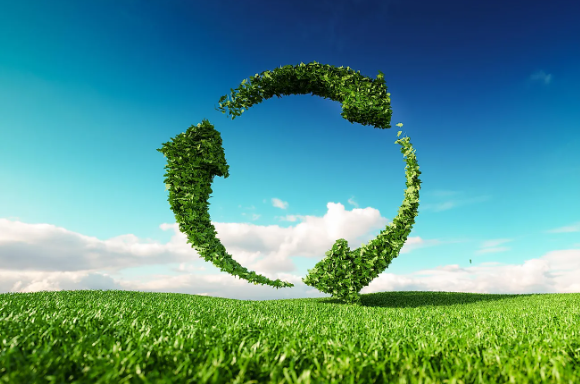 ENGAGING STAFF
C
KEY TERMS AND DEFINITIONS
Employee Engagement in Sustainability: The involvement, commitment, and motivation of employees to participate in the company’s sustainability goals.

Advocacy: Active support of policies and practices that promote environmental and social responsibility within and outside the business.

Upskilling: Continuous learning and skill development to keep pace with evolving environmental standards and practices.

Green Jobs: Positions that contribute substantially to preserving or restoring environmental quality, such as roles in sustainable agriculture, manufacturing, research, and development.
KEY TERMS AND DEFINITIONS
EU Green Deal: A set of policy initiatives by the European Commission with the overarching aim of making Europe climate neutral by 2050.

Sustainable Finance Disclosure Regulation (SFDR): EU regulations that promote transparency in how sustainability is integrated into financial decision-making.

EU Taxonomy: A classification system establishing a list of environmentally sustainable economic activities.

Personal Compact: The alignment of formal, psychological, and social dimensions of employee values with corporate values to successfully integrate sustainability into a business.
KEY TERMS AND DEFINITIONS
Micro-Enterprise: A small business typically employing fewer than 10 people.

Gender Equality: The state of equal access to resources and opportunities regardless of gender, including economic participation and decision-making.

Social Protection: Measures such as healthcare, unemployment benefits, and pensions that ensure individuals' basic needs are met, allowing them to participate in sustainable development.

Sustainability Vision: A compelling, achievable future state that harmonises business objectives with ecological and societal concerns, serving as a roadmap for action.
KEY TERMS AND DEFINITIONS
Circular Economy: An economic system aimed at eliminating waste and the continual use of resources through principles of reuse, repair, refurbishment, and recycling.

Interactive Brainstorming: A collaborative technique used to generate a large number of ideas to address specific sustainability challenges within a set timeframe.

Zero-Waste Production Model: A system where all materials are reused, recycled, or composted, resulting in no waste sent to landfills or incinerators.
04
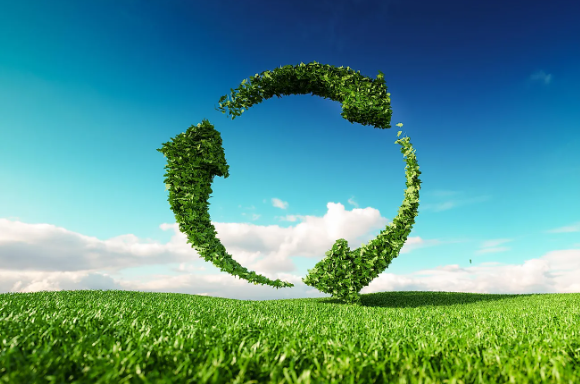 SERVING GREEN CONSUMERS 
C
KEY TERMS AND DEFINITIONS
Green consumption behaviour - using sustainable, eco-friendly products.
Green products - environment friendly products that use recyclable materials.
Green consumerism -customers using environmentally friendly products but with
different focuses and meanings.
Green marketing - a business practice that promotes products and services based on environmental initiatives.
Green marketing practices.
Sustainable marketing - a strategic move to connect with conscious consumers.
05
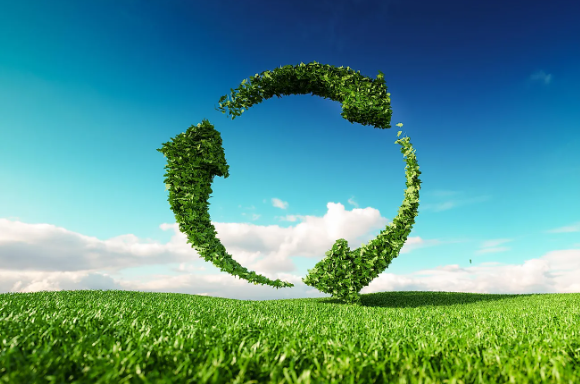 COMMMUNITY PARTNERSHIPS C
Social Impact Assessment
Volunteering 
Co-creation of Value
Community Partnership
Social marketing
Social Enterprise
KEY TERMS AND DEFINITIONS
06
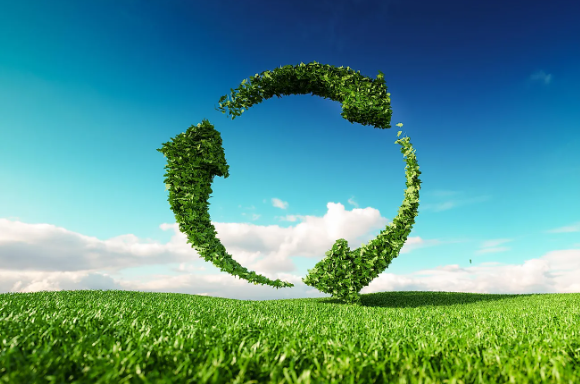 ASSESSMENTS AND PLANNING
C
Corporate Social Responsibility/Corporate Social Responsibility (CSR/CSR):  Business principle that seeks to balance business objectives such as productivity and profitability without forgetting ethical and legal principles.
ESG criteria:  They refer to Environmental, Social and Governance factors that are taken into account when investing in a company. ESG stands for "environmental, social and governance".
KEY TERMS AND DEFINITIONS
Environmental Footprint: The Environmental Footprint evaluates the environmental impacts of a product or service, based on a Life Cycle Assessment (LCA), which is done according to international ISO standards (ISO 14040 and ISO 14044).
Non-Financial Information: Sustainability Report: Micro-SME management report providing information on environmental, personnel, human rights, due diligence and sustainability issues.
KEY TERMS AND DEFINITIONS
European Ecolabel (EEE):  Certification scheme managed by the EU Ecolabel Committee. It is awarded when products meet ecological and performance criteria.
Circular Economy:  A model of production and consumption that involves reducing the waste of resources. It extends the life cycle of products.
Climate Neutrality:  Consists of offsetting greenhouse emissions with processes that fix atmospheric carbon
KEY TERMS AND DEFINITIONS
07
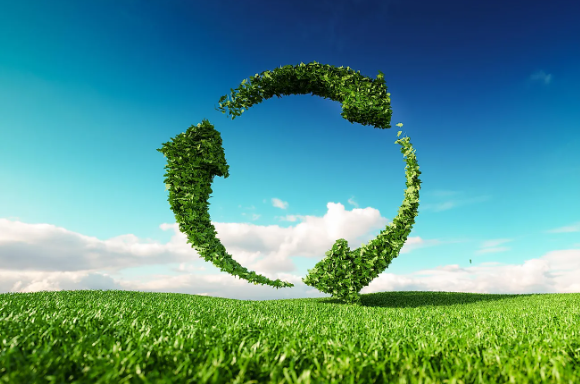 SUPPLY CHAIN TRANSPARENCY
Supply chains is related mainly to products: involves the movement of components and finished products from suppliers to manufacturers, distributors, retailers and ultimately to end users.  
While value chains definition has a larger extent: not only limits itself to the production and distribution of goods but also to the provision of services and all the related activities of every partner involved in their upstream and downstream established business relations (contractors, subcontractors, other legal entities and the employment of all of them)
SME means a micro, small or a medium-sized enterprise, irrespective of its legal form that have less than 250 employees 
Micro-smes or micro companies: companies of less than 10 employees.
KEY TERMS AND DEFINITIONS
Adverse environmental impact: means an adverse impact on the environment resulting from the violation of one of the prohibitions and obligations pursuant to international environmental conventions.
Adverse human rights impact: means an adverse impact on protected persons resulting from the violation of one of the rights or prohibitions in international conventions and declarations. 
Business relationship means a relationship with a contractor, subcontractor or any other legal entities (partners): 
- with whom the company has a commercial agreement or to whom the company provides financing, insurance or reinsurance or.
   - that performs business operations related to the products or services of the company on the behalf of the company
KEY TERMS AND DEFINITIONS
Established business relationship means a business relationship, whether direct or indirect, which is expected to be lasting, in view of the intensity or duration and which does not represent a negligible or merely ancillary part of the value chain.
Subsidiary: means a legal person through which the activity of a controlled undertaking is exercised.  
Stakeholders: means the company’s employees, employees of its subsidiaries, and other individuals, groups communities or entities whose rights or interests are or could be defined by the products, services, and operations of that company, its subsidiaries and its business relationships.
KEY TERMS AND DEFINITIONS
08
BENCHMARK PRACTICES
C
KEY TERMS AND DEFINITIONS
A benchmark is a standard used for evaluation.
Sustainability benchmarks are used to assess the sustainability performance of companies and the quality of sustainability standards and certifications.
Benchmark: The reference point against which something is evaluated.
Industry standards and best practices.
09
DIGITAL TOOLS
C
KEY TERMS AND DEFINITIONS
Digital Technology: A diverse array of electronic capabilities—tools, systems, and devices—capable of generating, storing, and processing data.

Digital Innovation: The application of digital technologies to significantly alter business practices, models, and products.

Sustainability: Developing practices that have long-term environmental, social, and economic benefits.
Triple Bottom Line (TBL): A sustainability framework focusing equally on social equity (People), environmental protection (Planet), and economic profit (Profit).
Circular Economy: An economic system aimed at eliminating waste and the continual use of resources through redesigning operations to reuse resources.
KEY TERMS AND DEFINITIONS
Cloud Computing: Using networked online resources instead of physical hardware and local servers.
Internet of Things (IoT): Connecting physical devices over the internet to collect and exchange data.
Artificial Intelligence (AI): Uses algorithms and machine learning to analyze information, make decisions, and perform tasks more efficiently.
Customer Relationship Management (CRM): Systems used to manage a company’s interactions with current and potential customers.
KEY TERMS AND DEFINITIONS
Enterprise Resource Planning (ERP): A type of software used by organizations to manage business activities.
Sustainable Finance Disclosure Regulation (SFDR): An EU regulation mandating businesses to disclose how their practices align with sustainable investment.
Sustainability Balanced Scorecard (SBSC): A digital tool designed to align sustainability goals with business strategy.
10
PITFALLS IN SUSTAINABLE BUSINESSES
C
KEY TERMS AND DEFINITIONS
Greenwashing: The practice of making misleading or false claims about the environmental benefits of a product, service, or company practices to appear more environmentally friendly than they are.

Transparency: Openness in communication about a company’s sustainability practices, including successes and areas needing improvement.

Lifecycle Analysis (LCA): A method for assessing the environmental impacts of a product throughout its entire lifecycle, from raw material extraction to disposal.

Sustainability Metrics: Quantifiable measures used to track and report on the performance of sustainability initiatives.
KEY TERMS AND DEFINITIONS
Biodiversity: The variety of plant and animal life in a particular habitat, often considered crucial to maintaining ecological balance.

Environmental Footprint: The impact of a person, company, or activity on the environment, measured in terms of the amount of greenhouse gases produced, usually in units of carbon dioxide.

Fair Labor Practices: Policies and practices that ensure fair treatment of workers, including fair wages, safe working conditions, and the right to organize.

Sustainable Sourcing: Procuring products and materials in a way that has a minimal negative impact on the environment and society, often involving fair trade and environmentally friendly practices.
KEY TERMS AND DEFINITIONS
Energy Efficiency: Using less energy to perform the same task, thereby eliminating energy waste.

Eco-Labeling: Labeling products to inform consumers that they are made in an environmentally friendly manner.

Water Conservation: The practice of using water efficiently to reduce unnecessary water usage.

Waste Reduction: Practices aimed at reducing the amount of waste generated by a process or activity.

Green Procurement: The acquisition of products and services that have a reduced effect on human health and the environment.
KEY TERMS AND DEFINITIONS
Triple Bottom Line: A business approach that includes social, environmental, and financial performance metrics.

Sustainable Innovation: Developing new products, services, or processes that deliver environmental and social benefits as well as economic returns.

Climate Change Mitigation: Efforts to reduce or prevent the emission of greenhouse gases.

Green Technology: Technology whose use is intended to mitigate or reverse the effects of human activity on the environment.

Circular Supply Chain: A supply chain that emphasizes reusing, recycling, and refurbishing materials and products to create a closed-loop system.
KEY TERMS AND DEFINITIONS
Social Sustainability: Creating an equitable society that meets the needs of all citizens and can be maintained indefinitely.

Renewable Resources: Natural resources that can be replenished naturally with the passage of time, such as solar energy, wind energy, and biomass.

Corporate Governance: The system of rules, practices, and processes by which a company is directed and controlled, with an emphasis on sustainability and ethical practices.

Life Cycle Costing: An accounting method that considers all costs associated with the life cycle of a product, including initial costs, maintenance, and disposal costs, to evaluate the total cost of ownership.
Thank You
Any questions?
www.website.eu
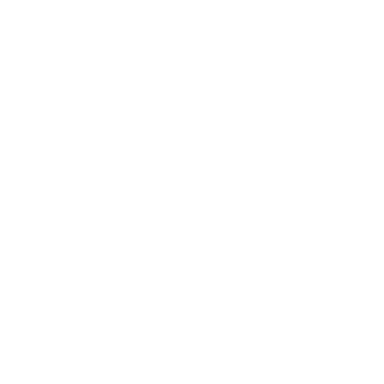